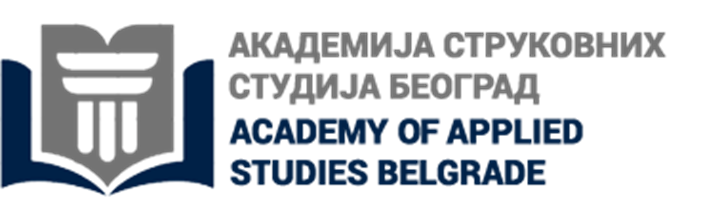 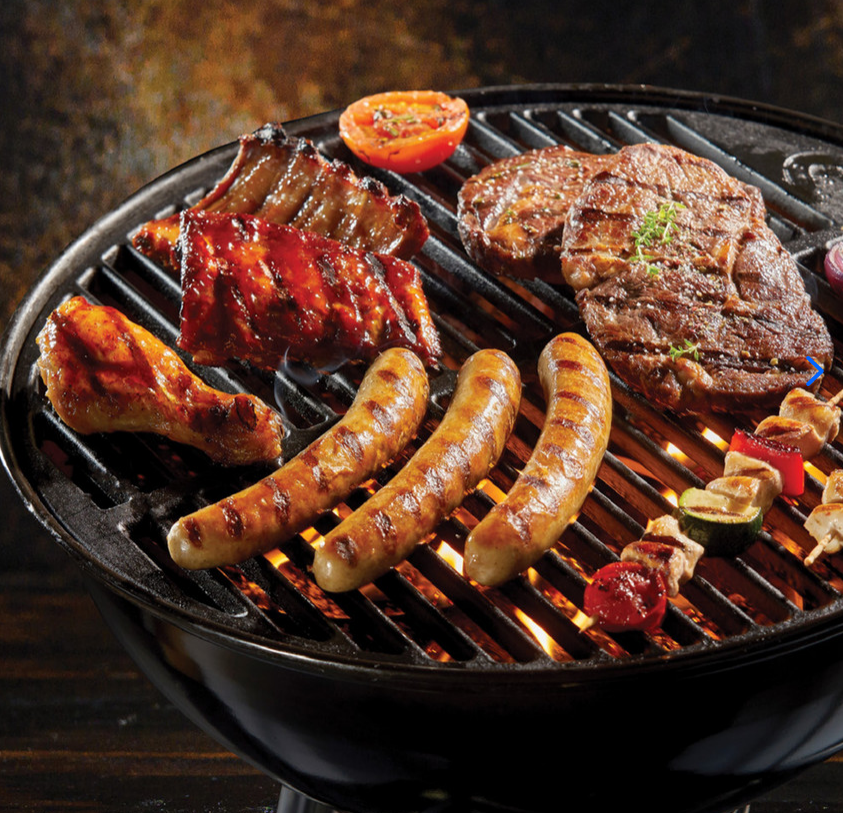 МЕСО И ЊЕГОВА УПОТРЕБА У ГАСТРОНOМИЈИ
II део
др Гордана Јовановић, проф. струковних студија
Mесо оваца
1. Месо младе јагњетине-сисанчади, добија се клањем јагњади, старости од 3недеље -3 месеца, чија је тежина 5-15кг
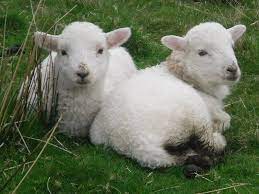 2. Месо јагњетине се добија клањем јагњади од 3 - 9 месеци, тежине обрађеног трупа 8 – 25кг.
3. Овчије месо се добија клањем оваца (мушких и женских грла) старијих од 9 месеци. Тежина обрађеног трупа треба да износи најмање 15 кг.
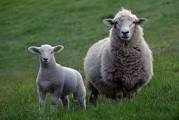 Извор – Правилник о квалитету меса стоке за клање, перади и дивљачи, Сл.лист бр. 34/ 74 – др.
Категоризација јагњећег меса
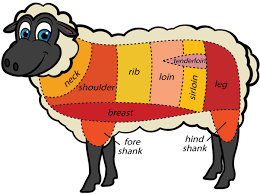 По правилнику о квалитету меса стоке за клање, Сл.лист бр. 34/ 74.
Прва категорија: бут, слабина са бубрегом у лоју (бубрежњак).
Друга категорија: врат, леђа, плећка и потплећка.
Трећа категорија: месо груди, месо ребра, трбушина, подлактица и коленица
Месо јагњади сисанчади које се ставља у промет мора да испуњава следеће услове:
1) да мишићно ткиво има светлоружичасту боју;2) да је нежне грађе и да су изглед и конзистенција карактеристични за месо јагњади сисанчади;3) да су бубрези и површина трупа бар делимично прекривени масним ткивом
Јагњеће месо које се ставља у промет мора да испуњава следеће услове:
1) да је мишићно ткиво ружичасте боје;2) да је нежне грађе и да су изглед и конзистенција карактеристични за јагњеће месо;3) да масно ткиво нема жуту боју;4) да су бубрези и површина трупа бар делимично прекривени масним ткивом.
Расецањe јагњећег меса
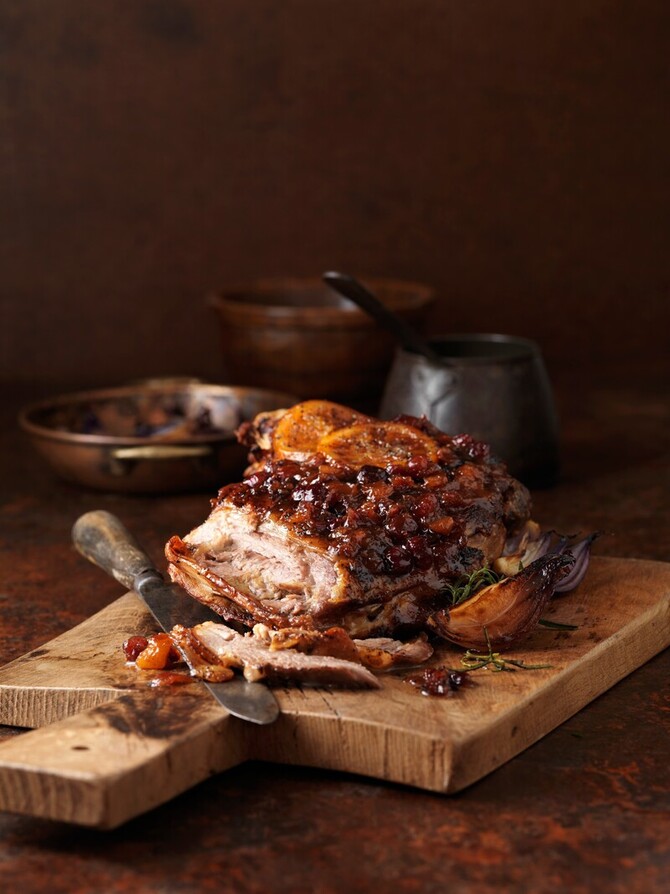 Јагњеће месо се налази у промету у трупу са главом и унутрашњим јестивим деловима.
Јагњеће месо се расеца на половине и четвртине.
Делови предње четврти су: глава, врат, потплећка, котлет, плећка, груди и ребра.
Делови задње четврти су: бубрежњак, трбушина и бут.
Јагњеће месо
Леђа-котлет обухвата делове меса који се протежу уз кичму од 7. ребра до 12. тј. 13. ребра, где се пресеца и одваја од слабине-бубрежњака. Јагњећа леђа-котлет пре примене потребно је очистити од опни и жилица. 
Од котлета се спремају: јела по поруџбини, јела са жара, похована јела као и гурманска јела са разним сосовима и поврћем.
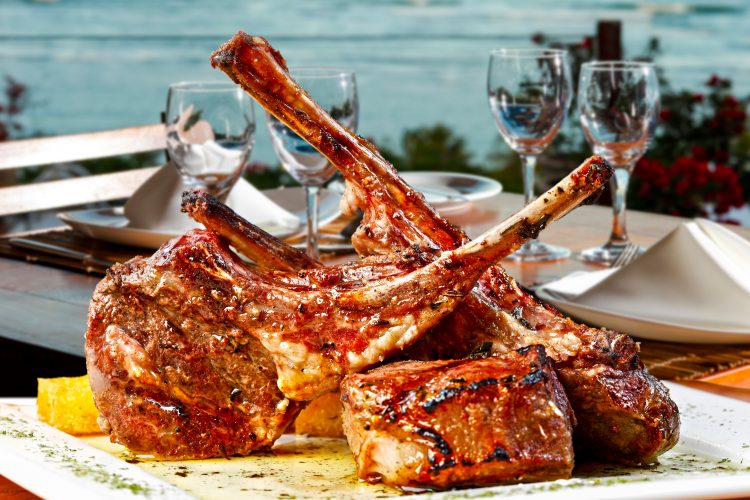 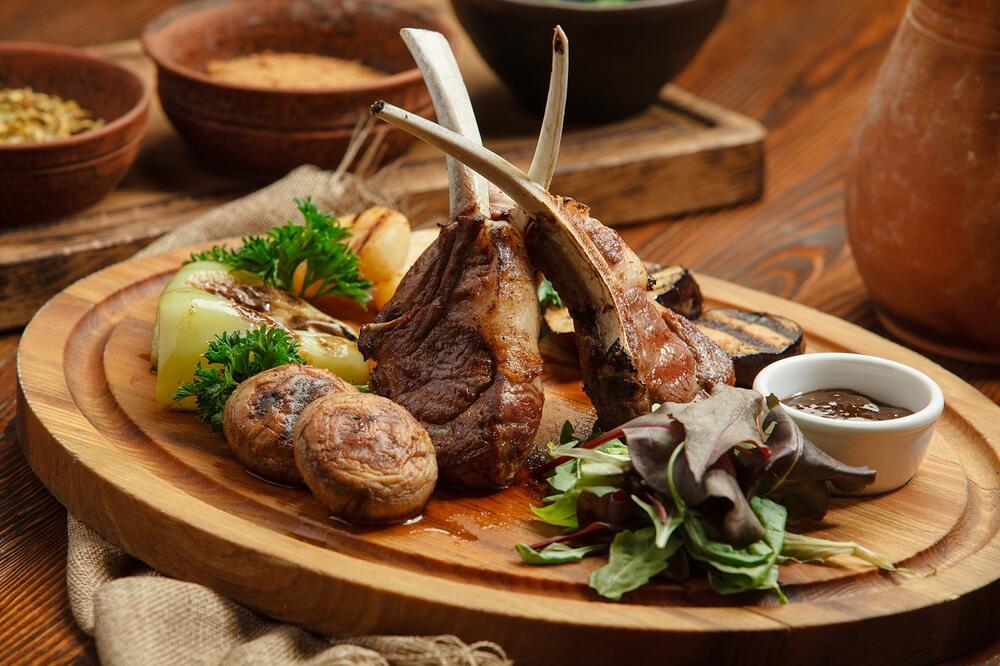 Бут је месо задње четврти који се резом одваја од трбушине и бубрежњака. 
Бут чине следећи делови: 
коленице (пикљеви), 
фрикандо, 
шол, 
велика ружа и 
мала ружа. 
Делови бута се користе за спремање разних јела: шашљик, јагњетина на жару, похована јагњетина, готова јела од јагњетине, куван јагњећи бут у млеку, кувана јагњетина у поврћу, јагњећи пикљеви у кајмаку, и друго.
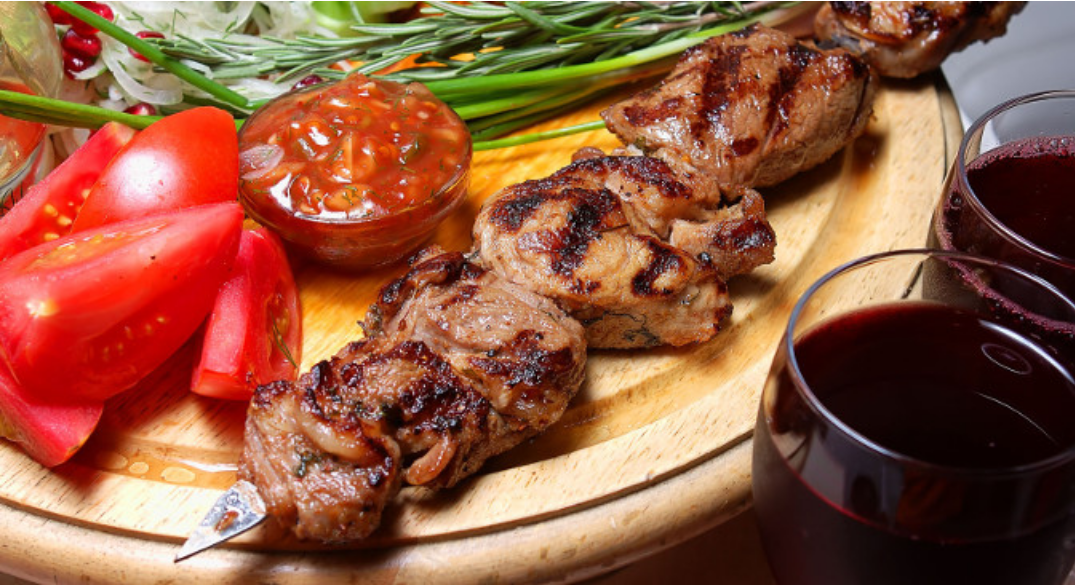 Јагњеће месо
Ребра се користе за печење и припрему готових јела
Трбушина се користи за спремање јагњећих чорби, за спремање готових јела, за роловање и печење.
Слабина-бубрежњак се састоји од: котлета, филеа, бубрега и бубрежног лоја. 
Слабина-бубрежњак, уколико се пече уцело, тако се и сервира. 
Од бубрежњака се могу спремати јела по поруџбини као што су јагњећа леђа на жару (јагњећи чоп на разне начине), овчији филе на жару, овчији котлет на енглески начин, итд
Јареће месо
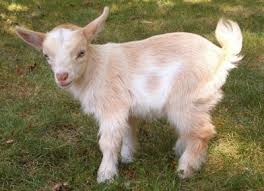 Добијено клањем јарића старијих од 3 недеље до 6 месеци, тешких 4 - 12 кг без коже и доњих делова ногу. 
Јареће месо је погодно за печење на ражњу у целом комаду заједно са главом или кувано у поврћу или млеку. 
Ошурено јаре је најпогодније пећи са својом кожом на ражњу или печењари.
Расецање и категоризација јарећег меса се врши као и код јагњећег меса.
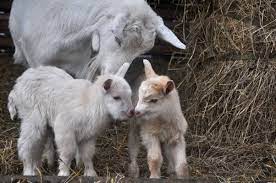 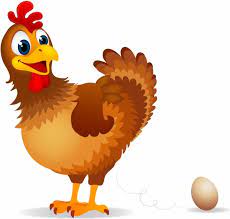 Месо пернате живине
Према врсти заклане живине, месо се ставља у промет као
Месо кокоши/пилића
Месо ћурки
Месо гуски
Месо пловки
Месо морки
Месо питомих голубова
Извор: Pravilnik o kvalitetu mesa pernate živine
Službeni list SFRJ, 1/81 i 51/88
Месо пернате живине
Изглед, боја, структура, конзистенција, конформација, мирис и укус морају да буду карактеристични за одговарајућу врсту меса пернате живине. 
Месо мора бити хигијенски исправно, чисто и не сме да има видљиве анатомске деформације и здробљене кости. 
На кожи не сме да буде већих остатака клица перја, паперја, оштећења, модрица и крвних подлива.
Ставља се у промет у труповима, полуткама, четвртима или у основним деловима
Извор: Pravilnik o kvalitetu mesa pernate živine
Službeni list SFRJ, 1/81 i 51/88
Квалитет меса пернате живине
Скуп карактеристика које се односе на старост, чврстину и структуру ткива
Фактори који условљавају квалитет меса перади су старост, врста и пол
Старост перади има велики значај за квалитет меса. Месо младе живине је сочније, укусније и са мање масноће
Месо старије живине је тврђе, са грубљим мишићним влакнима
Важан показатељ старости живине су окошталост хрскавичног дела, изглед и боја коже
Месо перади
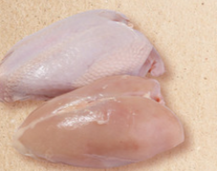 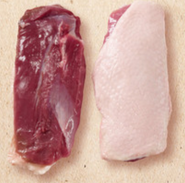 Класа А и екстра А класа
Класа Б
Класа Ц

Према боји меса, разликују се
1. Перад са белим месом на грудима – пилићи, кокошке, петлови кастрирани, ћурке и ћурани
2. Перад чије је месо тамне боје – патка, гуска и голуб
Пилеће месо
Под пилећим месом се подразумева месо добијено клањем пилића оба пола чија старост не прелази 6 месеци. 
У промету се налазе две категорије пилећег меса и то:
млада товљена пилетина и пилетина.
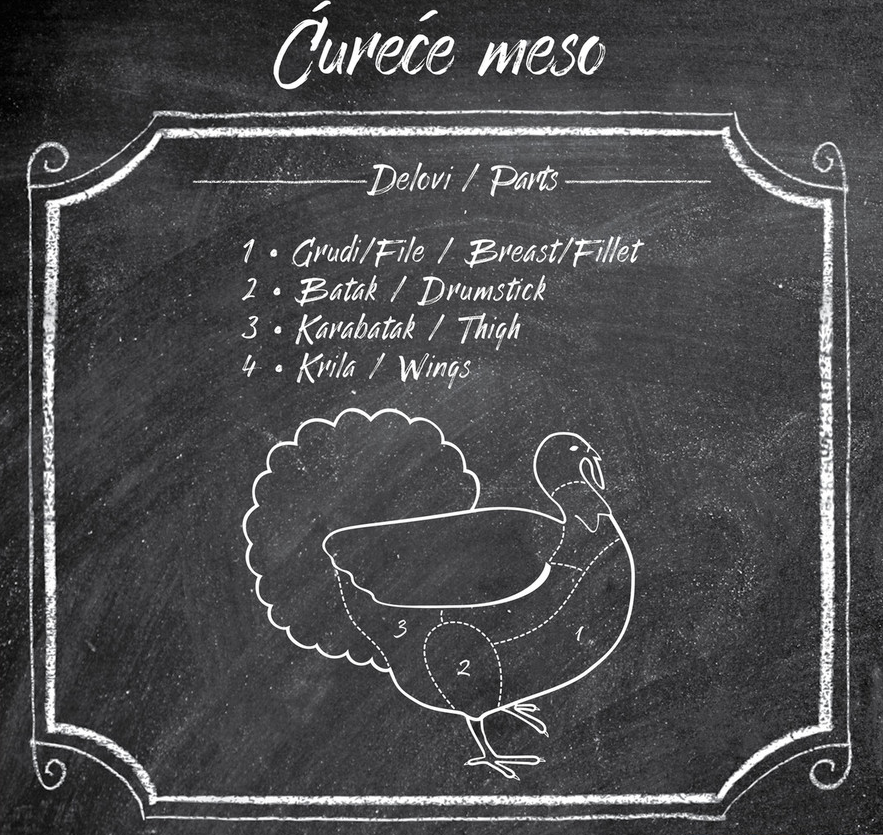 Извор : Портић, М. Гастрономија, Београд 2011
Месо младе товљене пилетине се добија клањем товљених пилића оба пола, чија старост не прелази 2,5 месеца и чија тежина износи 800-1.750 г.
Да би се млада товљена пилетина ставила у промет, она мора да испуњава услове прописане Правилником и то:
да мускулутура груди, батака и карабатака буде добро развијена и заобљена.
да има слој поткожног ткива равномерно распоређен по свим деловима, тако да се кроз кожу не виде мишићи.
да је кожа нежна, светложуте боје, без већих механичких и термичких оштећења, 
без крвавих подлива, без остатака перја и паперја
да се на трупу не запажају анатомске деформације ни већа оштећења настала пре или у току клања и обраде (преломи, озледе, жуљеви и нагњечења).
Pravilnik o kvalitetu mesa pernate živine
Službeni list SFRJ, 1/81 i 51/88
Вукић, М., Портић, М. Куварство са практичном наставом
Завод за уџбенике, Београд, 2004
Месо пилетине, добија се клањем пилића оба пола старих од 2,5 до 6 месеци, чија тежина износи од 1-2 кг.
Да би се пилетина ставила у промет, она мора да испуњава следеће услове прописане Правилником:
да потиче од ухрањених пилића и да мускулатура груди, батака и карабатака буде добро развијена.
да има слој поткожног масног ткива равномерно распоређен по леђима, батацима и тртици, тако да се кроз кожу не виде мишићи.
Месо добијено клањем живине-пилића, продаје се углавном у очишћеном трупу
Pravilnik o kvalitetu mesa pernate živine
Službeni list SFRJ, 1/81 i 51/88
Основни делови пилећег трупа
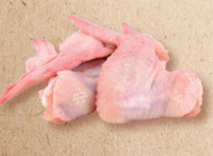 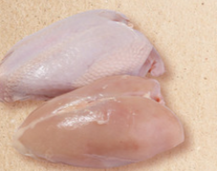 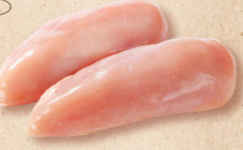 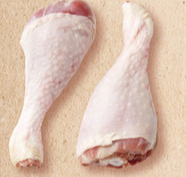 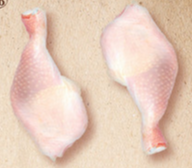 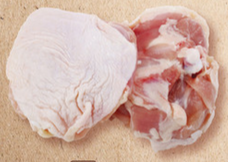 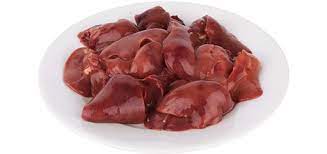 Примена у гастрономији
Најчешће се користе: батак, карабатак, бело месо и пилећа џигерица. 
Остали делови се користе најчешће за спремање пилећих фондова. 
Млада пилетина и пилетина користе се и уцело: као печена, пуњена или динстана. 
Готова јела са мањим комадима: кувано пиле у супи, пилећи соте, паприкаш, ајмокац, пилав, ђувеч, рижото, пилећи батаци и груди са разним сосовима и прилозима.
Од пилећег меса спремају се разни фондови, бистре супе, консомеи, чорбе, велутеи и друго. 
Јела по поруџбини: печено пиле на роштиљу, поховано пиле на бечки или париски начин, пилећи медаљони, роловане пилеће груди у сланини, димљено пилеће бело, димљени пилећи батак и карабатак, 
За спремање хладних јела као што су: паштета од пилеће џигерице, пилећа салата, пилећи галантин, пилећа џигерица у аспику, мус од пилеће џигерице
Кокошије месо
Месо младих кокошака добија се клањем кокошки старости од 6 месеци до годину дана
Месо старих кокошака добија се клањем кокошки старијих од  годину дана
Петлови старији од 12 месеци имају тврдо и тамно месо
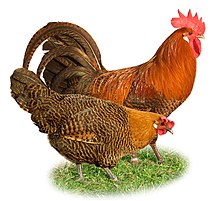 Ћуреће месо
Месо ћурки ставља се у промет као месо товљених младих ћурки, месо младих ћурки и месо ћурки.
Под месом товљених младих ћурки, подразумева се месо ћурки оба пола, старости до 4 месеца. Кожа трупова мора бити глатка и мекана, а хрскавица грудне кости лако савитљива.
Под месом младих ћурки, подразумева се месо ћурки оба пола, старих до 8 месеци. Хрскавичави делови трупа не смеју бити окоштали, а продужетак грудне кости мора бити савитљив.
Под месом ћурки, подразумева се месо добијено клањем ћурки оба пола, старијих од 8 месеци. Хрскавичави делови трупа и продужетак грудне кости морају бити окоштали.
Основни делови трупа ћурке
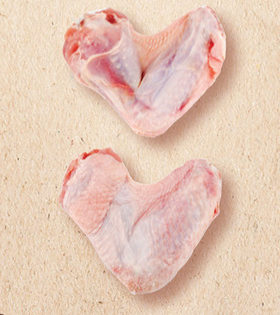 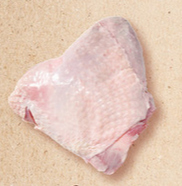 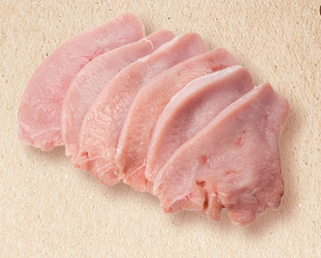 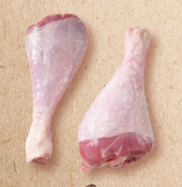 Пачије месо
Под месом младих патака, подразумева се месо добијено клањем пловки оба пола, старости до 4 месеца. Хрскавичави делови не смеју бити окоштали.

Под месом пловки печеница, подразумева се месо добијено клањем пловки оба пола, старости од 4 месеца до 1 године. Грудна кост мора бити још увек савитљива.

Под пачијим месом, подразумева се месо добивено клањем патки оба пола, старијих од 1 године. Хрскавичави делови трупа и грудна кост морају бити окоштали.
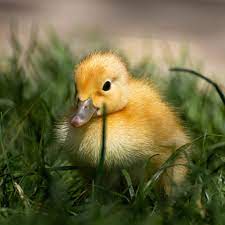 Извор: Pravilnik o kvalitetu mesa pernate živine
Službeni list SFRJ, 1/81 i 51/88
Пачије месо
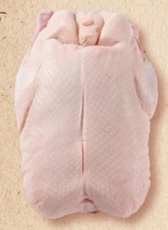 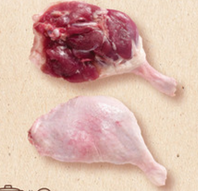 Гушчије месо
Месо младих гусака оба пола старости до 1 године
Гушчије месо оба пола старих преко годину дана
Месо кљуканих гусака
Јетра може бити тешка oд 700-900г

Паштета од гушчије џигерице
гушчија џигерица у бутер-тесту
гушчија џигерица у сланини, мадера сосу
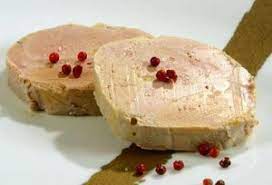 ХВАЛА НА ПАЖЊИ